Orientación sobre beneficios
Beneficios médicos y de farmacia: Parte 1
[Speaker Notes: Duración aproximada: 7 minutos]
Beneficios médicos y de farmacia: Parte 1- Redes clínicamente integradas-  Tres niveles de beneficios médicos-  Costos médicos de bolsillo
2
©2020 Trinity Health
[Speaker Notes: En este episodio, daremos un vistazo de alto nivel a los planes médicos estándares que tiene disponibles. También revisaremos algunas características clave de los planes, como las siguientes:


La red clínicamente integrada

Tres niveles de beneficios médicos

Costos médicos de bolsillo, incluidas primas, deducibles, coseguro y copagos




23 segundos]
Beneficios de Trinity Health: Planes médicos
Tres planes médicos* dan a los colegas opciones para satisfacer sus diversas necesidades.
1
2
3
Plan tradicional
Plan de ahorro para gastos médicos
Plan esencial
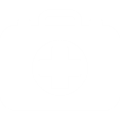 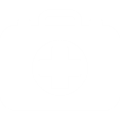 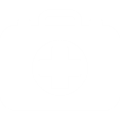 Trinity Health tiene seguro propio. Los tres planes médicos son administrados por un tercero administrador (TPA) (a saber, Blue Cross/Aetna/etc.) e incluyen beneficios de farmacia a través de OptumRx.
El TPA realiza determinados servicios administrativos, como el procesamiento de reclamos y atención al cliente.
*Su ministerio podría ofrecer otras opciones. Consulte su información para nuevos empleados.
3
©2020 Trinity Health
[Speaker Notes: Primero, demos un vistazo a las ofertas de planes médicos. 

Cada persona tiene diferentes necesidades. Es por eso que Trinity Health ofrece tres planes médicos estándares a los colegas de todo el país.  Puede escoger entre:

El Plan tradicional

El Plan de ahorro para gastos médicos

Y el Plan esencial

Es importante destacar que Trinity Health tiene seguro propio y ha contratado a un tercero administrador, también llamado TPA, para que administre los planes médicos.  Según su ministerio, su TPA podría ser Blue Cross of Michigan, Aetna u otro TPA. 

Los tres planes médicos estándares incluyen cobertura de farmacia administrada por OptumRx.

El TPA realiza determinadas funciones administrativas, como el procesamiento de reclamos, atención al cliente y políticas médicas. 


55 segundos]
Beneficios de Trinity Health: Planes médicos
Plan de ahorro para gastos médicos
(Plan de salud con deducible alto y cuenta de ahorro para gastos médicos)
Plan esencial
(Plan de asistencia con cuenta de reembolso por gastos médicos, si califica)
Plan tradicional
1
2
3
Paga más con cada cheque de pago, pero menos al momento de recibir el servicio.
Escoja este plan si le interesa tener menos costos al momento de usar el seguro.
Paga menos con cada cheque de pago, pero más al momento de recibir el servicio, hasta que alcanza el deducible.
Trinity Health hace un aporte anual a la cuenta de ahorro para gastos médicos (HSA) en función del nivel de cobertura que usted elija.
Escoja este plan para hacer aportes a la HSA y maximizar su ventaja impositiva mientras ahorra para gastos de atención médica actuales y futuros.
Paga el menor monto con cada cheque de pago, pero más al momento de recibir el servicio.
Escoja este plan si le interesa hacer menos aportesde nómina.
Plan de asistencia esencial, que incluye el aporte anual de Trinity Health a la cuenta de reembolso por gastos médicos (HRA) en función del nivel de cobertura. Disponible para los colegas que cumplen con determinados requisitos con respecto a los ingresos.
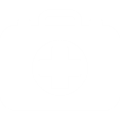 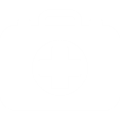 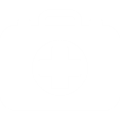 4
©2020 Trinity Health
[Speaker Notes: Ahora, veamos rápidamente cada uno de los tres planes médicos estándares.

Hay dos maneras en que los colegas pagamos el seguro médico. A través de deducciones de la nómina y, además, al momento de recibir el servicio a través de copagos, deducibles, etc.

Con el Plan tradicional, paga más con cada cheque de pago, pero menos al momento de recibir el servicio.  Le conviene escoger este plan si le interesa tener menos costos al momento de usar el seguro.

El Plan de ahorro para gastos médicos es un plan de salud con deducible alto. Con este plan, paga menos de prima con cada cheque de pago, pero más al momento de recibir el servicio, hasta que alcanza el deducible. 

Si se inscribe en el Plan de ahorro para gastos médicos, tiene automáticamente una cuenta de ahorro para gastos médicos o HSA para ayudarlo a pagar costos de atención médica actuales o futuros. Trinity Health hará un aporte a su HSA en función del nivel de cobertura que usted elija.

Le conviene escoger el Plan de ahorro para gastos médicos para hacer aportes a la HSA y maximizar su ventaja impositiva mientras ahorra para gastos de atención médica actuales y futuros.

Con el Plan esencial, pagará el menor monto con cada cheque de pago, pero más al momento de recibir el servicio. Le conviene escoger este plan si le interesa hacer menos aportes de nómina. 

Los colegas que cumplen con determinados requisitos relacionados con los ingresos podrían calificar para el Plan de asistencia esencial, que incluye una cuenta de reembolso por gastos médicos o HRA financiada por Trinity Health, para ayudar a pagar gastos médicos. 




90 segundos]
Los niveles de redes médicas ofrecen la posibilidad de elegir dónde recibir atención
Usted recibe los beneficios de nivel más alto cuando usa la red de nivel 1 y los beneficios de nivel más bajo cuando usa la red de nivel 3.
NIVEL
NIVEL
NIVEL
2
3
1
5
©2020 Trinity Health
[Speaker Notes: Una característica clave de todos los planes estándares de Trinity Health es que incluyen niveles de redes médicas.

Cada nivel ofrece la opción de elegir dónde recibir atención.

Usted recibe beneficios del nivel más alto cuando usa la red de nivel 1, que incluye centros y proveedores participantes de la red de Trinity Health que forman parte de la red clínicamente integrada. Cuando se atiende con proveedores del nivel 1, tiene los deducibles y copagos más bajos. 

El nivel 2 incluye proveedores dentro de la red del tercero administrador aplicable de Trinity Health, como Blue Cross Blue Shield o Aetna.

El nivel 3 incluye todos los demás proveedores fuera de la red. Tendrá los deducibles y copagos más altos cuando se atienda con proveedores de nivel 3.


53 segundos]
Cómo buscar proveedores
Encontrará instrucciones detalladas en el portal para colegas HR4U: https://hr4u.trinity-health.org
Visite el sitio web del TPA (es decir, Aetna/Blue Cross Blue Shield of Michigan/etc.) o comuníquese con el equipo de atención al cliente del TPA.
Los proveedores dentro de la red estarán designados como de nivel 1 o nivel 2. Otros proveedores se consideran de nivel 3 (fuera de la red).
Nota: Mayo Clinic se considera un proveedor de nivel 3.
Cancer Treatment Centers of America y los hospitales afiliados no son proveedores cubiertos de ningún nivel.
6
©2019 Trinity Health
[Speaker Notes: Es fácil buscar proveedores médicos. Encontrará instrucciones detalladas en el portal para colegas HR4U.

Para comenzar con la búsqueda, tan solo visite el sitio web del TPA de su plan médico o puede llamar a su equipo de atención al cliente. 

Los proveedores dentro de la red estarán designados como de nivel uno o de nivel dos en el sitio web del plan médico. 

Otros proveedores que no se exhiban se consideran de nivel tres o fuera de la red. Como se mencionó antes, puede atenderse con proveedores de nivel tres, pero pagará los deducibles y copagos más altos cuando lo haga. 

Por último, hay algunos proveedores que no están cubiertos en ningún nivel, como Cancer Treatment Centers of America.]
La red clínicamente integrada proporciona acceso a atención de alta calidad y rentable
Incluye médicos y proveedores de atención médica locales que se hayan asociado con los Ministerios de Salud Regionales de Trinity Health para brindar servicios. 
Se centra en ayudarlo a tener acceso a la atención adecuada en el momento adecuado y en el lugar adecuado.
Todos los proveedores forman parte de la red de nivel 1, por lo que usted paga los deducibles, copagos, etc. más bajos.
7
©2020 Trinity Health
[Speaker Notes: Todos los planes médicos estándares de Trinity Health recomiendan el uso de proveedores de la red clínicamente integrada. Estos centros y médicos se han asociado con nuestros Ministerios de Salud para mejorar la salud de nuestros colegas y de las comunidades en las que viven y trabajan. 

Buscar atención dentro de la red clínicamente integrada puede ayudarlos a usted y a su médico a tomar decisiones de atención médica que aseguran que tenga acceso a la atención adecuada en el momento adecuado y en el lugar adecuado.

Además, al usar nuestra red clínicamente integrada, usted pagará los copagos, deducibles, etc. más bajos por la atención que recibe, ya que estos proveedores forman parte de la red de nivel 1. 




41 segundos]
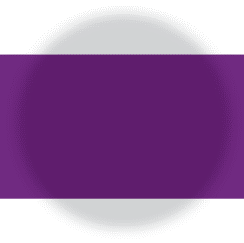 Trinity Health y usted pagan sus primas médicas y de farmacia durante todo el año.
Trinity Health y usted
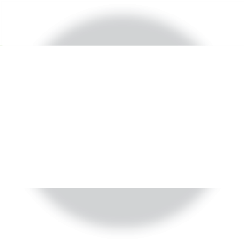 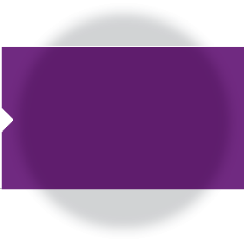 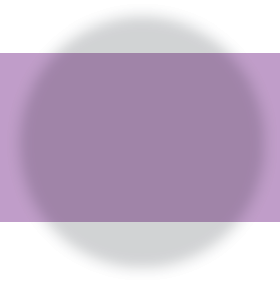 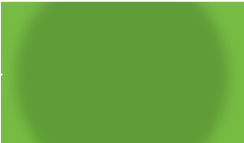 Trinity Health y usted pagan costos a medida que recibe atención durante todo el año.
Costo de Trinity Health
Su costo
Costocompartido
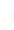 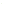 Cómo Trinity Health y usted comparten los costos médicos y de farmacia
Máximo de gastos de bolsillo alcanzado
Deducible del plan alcanzado
El plan paga el 100 % de los costos médicos luego de que usted cubre los gastos de bolsillo
Usted paga un coseguro del 10 %/20 %*
El plan paga el 90 %/80 %* de los costos
Aportes a la prima del empleado
Copagos
100 % de los costos médicos hasta el deducible
*Depende del plan médico de Trinity Health seleccionado y los costos compartidos para médicos o centros de nivel 1.
8
©2020 Trinity Health
[Speaker Notes: Ahora que ya hemos revisado las cuestiones básicas del plan médico, hablemos sobre el costo. 

El gráfico de esta diapositiva muestra de qué modo usted y Trinity Health comparten el costo de las primas y de la cobertura. Tenga en cuenta que sus costos variarán según el plan que seleccione y la red a la que tenga acceso en el momento del servicio. 

Como se muestra en la línea superior, Trinity Health y usted pagan las primas médicas y de farmacia durante todo el año.  La parte de las primas de la cobertura que le corresponde a usted se deduce de cada cheque de pago. 

La línea inferior muestra de qué modo Trinity Health y usted pagan costos a medida que recibe atención durante todo el año. Sus costos incluyen deducibles, coseguro y copagos. Una vez que alcanza el máximo anual de gastos de bolsillo, Trinity Health paga el 100 % de sus costos médicos.  

Encuestas demuestran que estos términos de seguro confunden a muchas personas.  Tomémonos un minuto para revisar algunos de los términos clave que debe saber para tomar una decisión informada sobre el plan médico que resulte mejor para usted y su familia. 


65 segundos]
Términos clave que debe saber
Prima: monto que se paga por el plan médico. Este es un costo compartido.
Deducible: monto que usted paga por servicios de atención médica cubiertos antes de que el plan médico comience a pagar.
Coseguro: porcentaje de los costos de un servicio de atención médica cubierto que usted paga después de haber pagado el deducible.
Copago: monto fijo que usted paga por un servicio de atención médica cubierto.
Máximo de gastos de bolsillo: monto máximo que usted paga durante un año del plan antes de que el plan médico comience a pagar el 100 % de los beneficios médicos cubiertos.
9
©2020 Trinity Health
[Speaker Notes: Primero está la prima, que es el monto que se debe pagar por el plan médico. Trinity Health y usted comparten este costo, y las primas se deducen de cada cheque de pago. 

El deducible es el monto que usted paga por servicios de atención médica cubiertos antes de que el plan médico comience a pagar. Con un deducible de $1,000, por ejemplo, usted paga los primeros $1,000 de los servicios cubiertos. Después de pagar el deducible, suele pagar solo un copago o coseguro por los servicios cubiertos. Su plan médico paga el resto.

El coseguro es el porcentaje de los costos de un servicio de atención médica cubierto que usted paga después de haber pagado el deducible. Por ejemplo, si el monto permitido del plan médico para una visita en el consultorio es de $100 y usted alcanzó el deducible, el pago del coseguro del 20 % sería de $20. El plan médico paga el resto del monto permitido.

El copago es un monto fijo que usted paga por un servicio de atención médica cubierto. Los copagos pueden variar para diferentes servicios dentro del mismo plan, como medicamentos recetados, análisis de laboratorio y visitas a médicos de atención primaria y especialistas.

Por último, el máximo de gastos de bolsillo es el monto máximo que usted paga durante un año del plan antes de que el plan médico comience a pagar el 100 % de los beneficios médicos cubiertos.


90 segundos]
Mire todos los episodios de la serie de videos
Viva toda su vida
Planes médicos y de farmacia, parte 2
Cuenta de ahorro para gastos médicos
Plan de asistencia esencial con cuenta de reembolso por gastos médicos
Cuentas de gastos flexibles
Beneficios dentales y de visión
Seguro de vida/por muerte accidental y desmembramiento (AD&D)
Licencia laboral
Beneficios voluntarios
Programa de retiro
Programa de bienestar/asistencia al empleado
Otros beneficios
Elegibilidad e inscripción
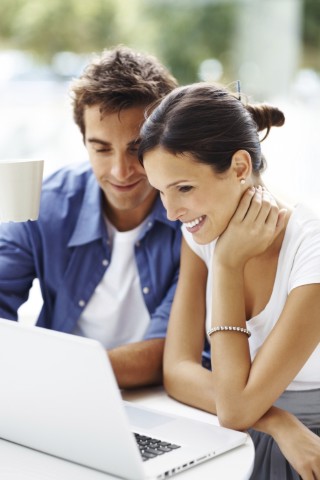 10
©2020 Trinity Health
[Speaker Notes: En este episodio, hablamos sobre mucha información de alto nivel sobre el modo en que funcionan los planes médicos. Para mirar con más detalles cada uno de los planes médicos, asegúrese de mirar el siguiente episodio de la serie de videos, Planes médicos y de farmacia, parte 2. O revise su información para nuevos empleados. 

Y no olvide ver todos los episodios de la serie de videos, para que pueda tomar una decisión informada sobre los beneficios que sean adecuados para usted y su familia. 






10 segundos]
Información importante
La información que se proporciona en este resumen está diseñada para ayudarlo a comprender sus opciones de planes y programas de beneficios de bienestar de Trinity Health. Es solo una descripción general y no está prevista como descripción exhaustiva de los planes y programas de beneficios disponibles para usted. No constituye un contrato y no pretende interpretar, extender ni modificar de ninguna manera las disposiciones de ningún plan o programa. Las descripciones resumidas del plan y los documentos oficiales de los planes y programas los describen con más detalles, y debe consultar estos documentos para obtener respuestas a sus preguntas específicas con respecto a los planes y programas, incluidos los servicios que cubre un plan. Si hubiera una discrepancia entre materiales impresos, prevalecerán los documentos oficiales de los planes y programas. Trinity Health conserva el derecho de modificar sus planes y programas de beneficios o darlos por finalizados en cualquier momento, lo que incluye la realización de cambios para cumplir con sus opciones en virtud de la Ley de Atención Médica Asequible y otras leyes aplicables, y ejercer dichas opciones.
Para ver descripciones resumidas de planes y certificados de cobertura, visite el portal para colegas HR4U en https://hr4u.trinity-health.org. Para cualquier plan o programa en el que participe, también tiene derecho a solicitar una copia impresa de la descripción resumida completa del plan o del certificado de cobertura y otros documentos oficiales del plan o del programa, ya sea al empleador del colega o a Trinity Health Total Rewards Benefits & Well-Being (Beneficios y bienestar de recompensas totales de Trinity Health), 20555 Victor Parkway, Livonia, MI 48152. No se le cobrará nada por las copias impresas.
Todos los planes de salud grupales de Trinity Health proporcionan coordinación de la atención, administración de la atención, revisión de la utilización y servicios de derivación para ayudar a administrar la atención médica que se proporciona a miembros cubiertos. Al inscribirse en un plan de salud grupal de Trinity Health, comprende que el plan proporcionará servicios para administrar la atención de cada miembro cubierto. Estos servicios se pueden proporcionar a través de terceros administradores independientes, una red clínicamente integrada de hospitales, médicos y otros proveedores y profesionales de atención médica, y otros proveedores de atención médica. Su participación en un plan de salud grupal de Trinity Health significa que las personas que se contraten para proporcionar estos servicios tendrán acceso a su información de salud personal, lo que incluye información de salud que usted divulgue a través de programas y actividades de bienestar. Los centros y proveedores de atención médica de Trinity Health y los profesionales afiliados a los centros de Trinity Health participan en determinadas redes clínicamente integradas. Puede que una red clínicamente integrada se comunique con usted con respecto a su atención médica, lo que incluye personas de un centro o proveedor de Trinity Health que estén brindando servicios para la red clínicamente integrada o directamente para el plan de salud grupal. Las personas que trabajan en un centro o proveedor de Trinity Health (incluido su empleador) que participen en una red clínicamente integrada o en el plan de salud grupal pueden tener acceso a información sobre su tratamiento médico en cualquier centro y con cualquier proveedor o profesional de atención médica, y usarla no solo para brindarle tratamiento sino también para administrar y coordinar su atención médica. Todo acceso a información de salud protegida, o su uso o divulgación cumplirán con las reglamentaciones sobre privacidad y seguridad establecidas por la Ley de Transferencia y Responsabilidad de Seguros Médicos y las leyes estatales aplicables en materia de privacidad y seguridad.
11
©2019 Trinity Health
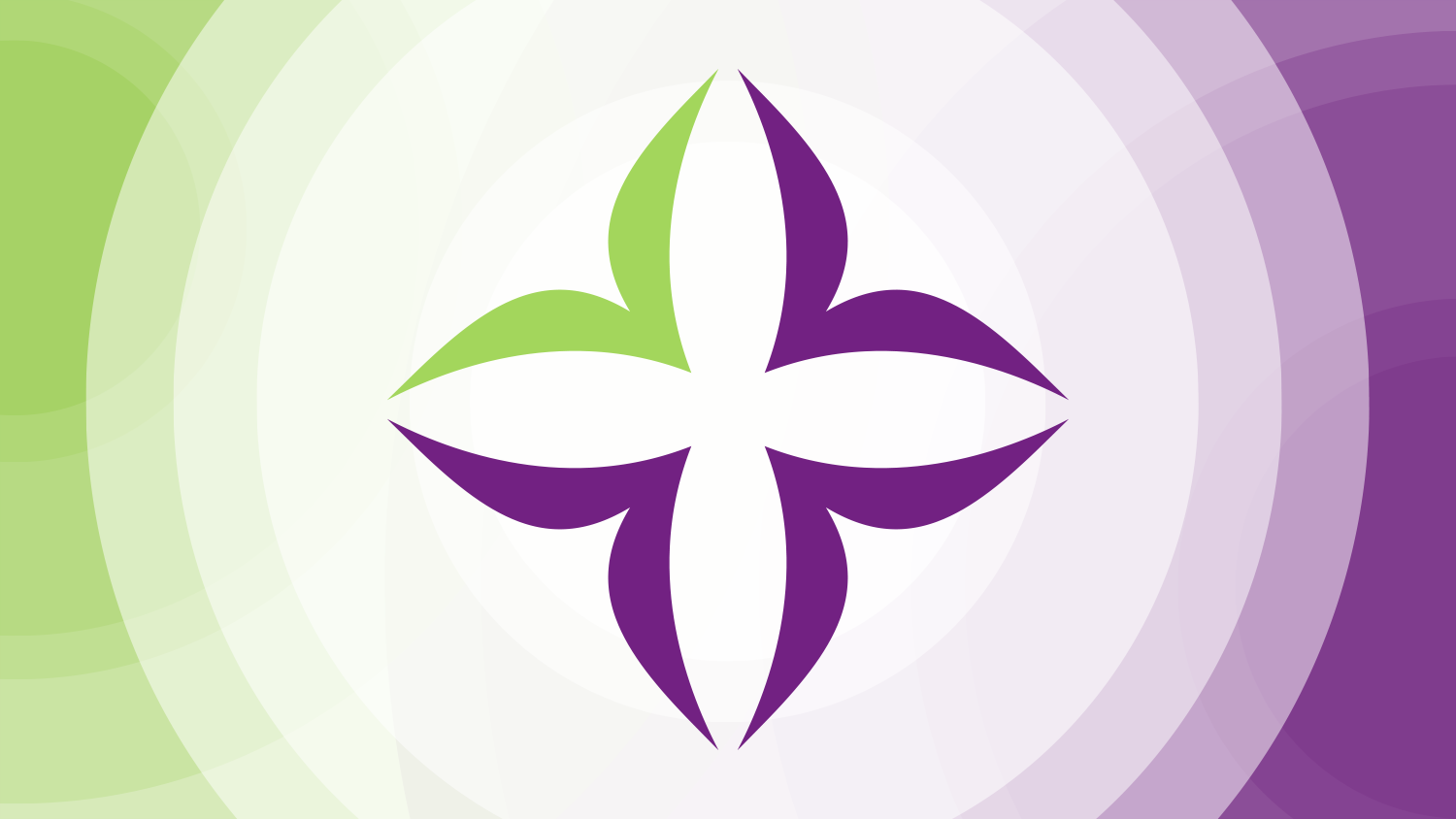